1
Tener + Past Participle: The EARLY STAGES
Meagan Day and Sara Zahler
University of Florida & Indiana University
April 10, 2014
KFLC 2014
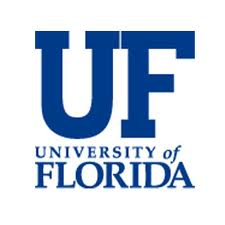 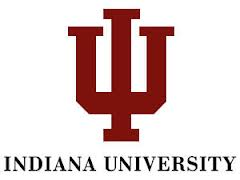 [Speaker Notes: Meagan]
The current study
2
The goal of the current study is to examine the distribution of tener + past participle with various contextual features indicative of the four primary uses of the perfect across two time periods in order to establish whether it is developing perfect-like functions.
If tener + past participle has acquired perfect uses, its rate of co-occurrence with these specific variables should change in the direction of a perfect gram.
Outline
3
Grammaticalization
Definitions
Tener + past participle
The current study
Methodology
Independent Variables
Results
Conclusion
Future research
Definitions
4
Grammaticalization (Bybee, Perkins & Pagliuca, 2004; Harris & Campbell, 1995; Hopper & Traugott, 1993)
5
The process by which lexical items become grammatical or grammatical items become different grammatical items.
Diachronic pathways of grammaticalization
Constrained by original lexical meaning and retention of previous uses
Resultative > perfect > perfective
Resultative
6
Two types of constructions: adjectival and verbal
An aspectual verbal construction denoting the result state of an event (Bybee et al. 1994). 
Tengo la casa limpia. (Kato 1993: 133)
The perfect
7
The defining characteristic of the perfect cross-linguistically is current or present relevance of a past situation (Bybee et al. 1994: 61; Comrie 1976: 52; Dahl 1985: 134; Lindstedt 2000: 366). 
Comrie (1976: 56-61) identifies four cross-linguistic types of perfects, which Dahl (1985: 132) later contends are better described as four prototypical uses of the perfect.
The perfect
8
Perfect of result: “a present state is referred to as being the result of some past situation” (Comrie 1976:56).
Experiential perfect: when one or more occurrences of an event-type are asserted to have taken place. 
Continuative perfect or perfect of persistent situation: “to describe a situation that started in the past but continues (persists) into the present, as in we’ve lived here for ten years. I’ve shopped there for years” (Comrie 1976:60)
Perfect of recent past: encompasses past situations that are temporally close to the current speaking time (Comrie 1976).
Perfective
9
Verbal aspect that is used to describe a situation viewed as a simple whole and is generally referred to as “aorist”, “preterit” and “simple past” (Comrie 1976:12).
Ayer he comprado un aire acondicionado y me da calor. (Holmes & Balukas 2011)
Example: haber + past participle
10
This form is a perfect construction (present perfect), which originated from the Latin periphrastic perfect, which itself was originally a resultative construction.  
Ego librum scriptum habeo. (de Acosta, 2006)
 	‘(Yo) he escrito un libro.’
Haber + past participle
11
Haber+ past participle: resultative  perfect
Changes in form (Holmes & Balukas 2011)
Agreement with DO lost
Position of PP to the right of the verb, left of DO
Semantic changes (Bybee et al. 1994: 69)
Dynamic verbs of all types, including those not requiring a direct object, i.e. motion verbs
Stative verbs
Haber construction on the resultative-perfect-perfective path
12
perfect
perfective
resultative
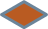 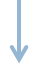 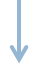 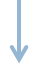 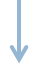 result
continuative
experiential
recent past
Tener + past participle
13
Harre (1991) 
Describes it as a resultative. No mention of perfect use.
Some of her participants accepted sentences with intransitive verbs containing the adverb mucho ‘a lot’ and the adverbial phrase muchas veces ‘many times’, which indicate an iterative action, and which show one of the uses of the perfect. 
She does not attribute perfect functions to this construction.
Tienen viajado mucho por el extranjero. (Harre 1991: 72)
Tienen ido muchas veces a Madrid. (Harre 1991: 72)
Tener + past participle
14
Kato (1993)
Ranges from tener + noun + adjective to one closer in meaning and form to haber + past participle.
Tengo la casa limpia. (Kato 1993: 133)
Ya te tengo dicho que no hagas eso. (Kato 1993: 142)		 
This difference in meaning is brought about by:
Position of PP
Agreement of DO with PP
Extension of range of verb types
States that tener is beginning to behave like haber
Tener + past participle
15
Limitations of these studies
Naturalistic empirical evidence is not presented to support their conclusions, particularly diachronically.
They do not quantifiably consider the co-occurring contextual features that could be indicative of a perfect meaning.
Day & Zahler (forthcoming)
16
Looks at the variation between tener + past participle and haber + past participle in modern peninsular Spanish
Synchronic perspective
Independent linguistic variables: verb type, grammatical person, temporal adverbial, type of DO, polarity, clause type, presence of demonstrative, other preverbal elements.
Results:
Largely still a resultative form
Temporal reference related to present tense: (no) todavía/aún, ahora ya, ahora
Demonstrative adverbs
Still mostly occurs with an expressed DO
Extension into perfect uses
Verb type
Temporal reference: non-specific and frequency adverbs
Absence of DO in some cases as well DO that are infinitives and que-clauses
Tener construction on the resultative-perfect-perfective path
17
perfect
perfective
resultative
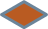 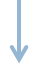 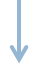 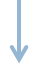 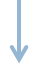 result
continuative
experiential
recent past
The current study
18
Research questions
19
What are the rates of occurrence of different linguistic factors signifying the perfect with tener + past participle?
Do these rates change across time?
Does this change indicate a move toward more perfect uses?
Hypothesis
20
Tener + past participle has begun to extend semantically into the perfect realm, which will be evidenced by certain linguistic factors that occur more with modern tener (20th century) than old tener (17th century)
Methodology
21
Corpus de Referencia del Español Actual (CREA)
1970-2004; oral data
464 tokens of tener + past participle
 El Corpus Diacrónico del Español (CORDE)
1600-1630; narrative and theatre
776 tokens of tener + past participle
The data were coded for the factors to be outlined taken to be indicative of aspectual and temporal verbal functions.
Chi-square analysis was performed with Statistical Package for Social Science (SPSS)
Independent variables
22
Verb type
Temporal reference
Type of DO
Presence of a demonstrative
Presence of a phrasal verb
Verb type
23
Resultatives  change-of-state verbs
Early perfects  knowledge acquisition verbs, mental activity verbs, perception verbs, communication verbs.
Perfects  stative and motion verbs
Benveniste (1968: 86–9), Bybee et al. (1994: 69), Carey (1994, 1995), Day & Zahler (forthcoming), Harre (1991: 72), Kato (1993), Mitchell (1985: 727), Pinkster (1987: 200, 204–5), Vincent (1982: 83–5),
[Speaker Notes: As previously mentioned, studies of perfects cross-linguistically have shown that it is frequent for  perfect constructions to have evolved from resultative constructions. As Bybee et al. state, resultatives are primarily constrained by verb type, only occurring with change-of-state verbs, while a construction obtains perfect functions as it begins to be used with stative and motion verbs. Mitchell considers this evolution as an example of semantic bleaching, accompanied by a widening of the linguistic contexts in which the construction could occur. Consequently, we would expect verb type to constrain the use of tener + past participle, with it occuring significantly less than haber with stative verbs such as psychological verbs, verbs of perception, copular verbs, etc. and with motion verbs. However, the presence of tener  + past participle with these verbs types, even if they are disfavorable contexts, would indicate an extension of its function to include these verb types indicating uses that are not purely resultative. We have reason to believe that tener + past participle may be extending to these contexts due to the two previous studies mentioned, Harre 1991 and Kato 1993. Harre showed that speakers accepted sentences with tener + past participle as grammatically correct when they used them with certain motion verbs, but not with ‘ir’ which means ‘to go’. Kato 1993 found several examples of tener in use with stative and motion verbs in written texts.

Therefore, due to previous research we expect verb type to constrain the use of these two variants but for tener to occur with stative and motion verbs. However, we also think it will be interesting to see with which stative verbs in particular tener occurs, since we do believe if that if these forms occur with stative and motion verbs, they will not be frequent. Consequently, we have hoping that by studying which perfect meanings tener has acquired we can have a snapshot into the first steps of a resultative construction acquiring perfect uses. According to the prevailing opinion in Latin and Romance linguistics (Pinkster 1987: 200, 204–5, Vincent 1982: 83–5, Benveniste 1968: 86–9) the resultative to perfect shift for habeo perfects first took place in constructions with knowledge acquisition verbs and mental activitity verbs. Carey 1994, 1995 shows that over 50% of the examples from early Old English of “habban” a verb meaning “to have” occurred with mental state verbs, communication verbs or perception verbs but doesn’t mention motion verbs or other statives. According to Sweetser 1990, the concept of perception is contiguous to both the concepts of knowledge and knowledge acquisition” so it is logical that they co-occur. Though communication verbs are not quite conceptually linked to knowledge acquisition verbs or perception verbs, they are dynamic non-motion verbs and therefore conceptually linked to change-of-state verbs, therefore it seems logical that they would also be one of the first semantic verb classes to which a resultative construction may extend to.]
Verb type
24
Statives: Copula, Volitional, Psychological, Perceptional, Existential, Emotive, Possession, other statives
Entender, prever, pensar
Decir
Dynamic: Motion, Communicative, Non-motion, Process
[Speaker Notes: Consequently, we decided to divide verb type as followed. First we considered the different types of stative verbs in order to determine into which particular stative verbs tener + past participle is possibly beginning to be used with. We divided stative verbs into copula, verbs of volition, psychological or mental state verbs, perception verbs, existential verbs, emotive verbs, verbs of possession and other statives. After we extracted and coded our data though, we realized that three particular verbs were of extremely high frequency in the tener data so we coded them separately to see if they behaved different than the rest. These verbs are entender, prever and pensar.

Dynamic verbs we divided into motion, communicative, non-motion and process. Dynamic non-motion verbs are the original verbs with which the tener construction was used. We separated process verbs out which are a type of dynamic non-motion but we expect to see tener being used with this verb type.]
Temporal reference
25
Used to quantify perfect functions (Schwenter & Torres Cacoullos 2008; Howe & Schwenter 2008)
Four prototypical uses of the perfect (Dahl, 1985:132; cf. Comrie, 1976:56–61)
Perfect of result  ya (‘already’) (Koike 1996: 273)
Experiential perfects  frequency (Dahl & Hedin 2000: 388-389)
Perfect of persisting situations  periods of time, duration, todavía and aún (‘still’), no todavía (‘no longer’) (Dahl & Hedin 2000: 388-389)
Perfect of recent past  proximate adverbials, hodiernal (Dahl 1984: 114) 
Perfective uses  connective, specific, times, hesternal (Dahl & Hedin 2000: 395)
Resultative uses  ahora (‘now’), ahora ya (‘now already’)
[Speaker Notes: We also intend to study the effect of temporal reference on the variation between these two forms since temporal reference has been used before to quantify perfect functions. Since it is sometimes difficult to be able to determine the difference between a resultative function and perfect function for a construction, it is necessary to quantify factors that would indicate a perfect function versus a resultative use. Temporal adverbs are useful to determine different functions for a construction, so our goal was to determine which temporal reference would indicate which function. 

Perfects of result indicate that a present state is a result of a previous action, which the adverbial ya  “already” signifies. Experiential perfects, according to Dahl and Hedin, are subject to a repeatability constraint and therefore should co-occur more frequently with verbs of frequency. Perfects of persisting situations show co-occur with adverbs of duration or those that indicate that an action is persisting up to the present moment, such as todavia, aun, etc. Perfects of recent past should co-occur with proximate adverbials, such as hodiernal adverbs or ones that delimit a period of time that continues up to the present moment, such as “this week, this month, this year” etc. 

Lastly, we don’t really expect tener constructions to co-occur with temporal reference related to perfective uses such as connective and specific temporal reference as well at specific times, and hesternal temporal reference.

Lastly, we still expect tener to occur very frequently with adverbs and temporal reference related to resultative functions because we consider this to still be its main function, and think that it is only beginning to extend into the realm of the perfect.]
Presence and type of direct object
26
Resultative constructions obligatorily have an expressed DO, PP and DO agreement, and variable position of the participle (Bybee et al. 1994: 69).
Presence v. absence of DO
Type of DO: full NP, clauses, infinitive, clitics, todo, other pronouns (muchos, algo, dos, etc.), object doubling
¿Y tienen pensado evolucionar, hacer otro número? (CREA)
Les tiene prohibido que estudien esto porque es un arte. (CREA)
[Speaker Notes: Most definitions of resultative constructions include certain characteristics: they have an expressed direct object, agreement between the past participle and the direct object and variable position of the participle. Here we are going to focus on expressed direct objects. We decided to investigate whether or not the tener construction occurs without expressed direct objects, and how frequently compared to the haber construction. Additionally we didn’t just code for whether or not the construction ocurred with a DO but also what type of direct object given that infinitives and clauses would indicate perfect functions as well as in the sentences above.]
Presence of a demonstrative
27
Demonstrative adverbials: Indicate that the action under discussion has occurred in physical surroundings
A form that has a spatial meaning (resultative tener) would co-occur less with a demonstrative adverb
Y lo tengo aquí apuntado en la mano. (CREA)
Seguro que lo tengo por ahí metido en mi mochila. (CREA)
Presence of a phrasal verb
28
Dynamic non-motion verb + a noun 
Difference between hacer juramento v. jurar
Y valiéndolo yo para cosas del servicio de v. m., que es lo que más desseo y a quien tengo puesta la mira, bien claro se sigue mi poco valor. (CORDE)
 
Dícele a la huéspeda "Señora, ¿no habrá una cosa ancha que se vea toda la bebida?, que tengo hecho juramento de no beber en taza angosta. (CORDE)
Results
29
Results: Temporal reference
30
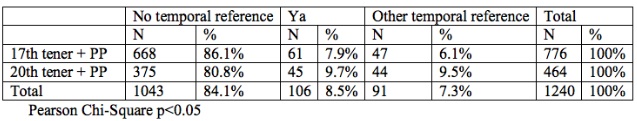 [Speaker Notes: No temporal reference was statistically significant from “all other temporal reference,” while ya was not statistically significant from either no temporal reference, nor other temporal reference. It seems that there is a drop in no temporal reference contexts by about 5%, while with ya and all other temporal references, there is an increase from the 17th to the 20th century. These changes are small but chi-square reveals that the difference in distribution of tener across the categories is statistically significant between the 17th century and 20th century. This change is what one would expect for a form grammaticalizing from the resultative to the perfect.]
Results: Verb type
31
51/66- 20th century : tengo pensado, tengo entendido, tiene previsto
10/13 for 17th century
108/158- 17th century : decir
3/10 for 20th century
[Speaker Notes: Entender, prever, and pensar as well as communicative verbs are statistically significantly different from all other categories in terms of their proportion of old tener + PP to modern tener + PP. Dynamic non-motion, all other verbs and psychological are not statistically significant from each other. 
 
What we see really is that only the groups of entender, prever, pensar and communicative are behaving differently. This is due to the high proportion of entender, prever, and pensar verbs in the modern data, used in specific constructions: tiene previsto, tengo pensado, and tengo ententido. They seem to behave like fixed phrases. Over 75% (51 tokens) of these three verbs occur with the grammatical persons outlined above.  The percentage is about the same for the old tener data (10 tokens are one of those 3). Thus, it appears that these collocations have simply increased in frequency. 
Approx 68% (108 tokens) of communicative verbs in the old data occurred with decir, of which the majority were the phrase tengo dicho. Only 3/10 for the modern data (30%), which would potentially indicate that it was a fixed phrase that fell out of use, due to both it’s lesser occurrence in the new data.
Thus, it appears that there’s very little change in terms of verb class, except for specific constructions.]
Results: Type of DO
32
74/97 of no DO- 17th century data: decir
Como tengo dicho
[Speaker Notes: We see that overall tener + PP occurred more with noun phrases in the 17th century tener, whereas in the modern century, it occurs more with a wider range of direct objects, which include que clauses, and infinitives. If we look at que clauses and infinitives alone which contain a proposition as the DO, 50/464 (10.8%) for modern; 31+21(6.7%) for 17th century, we see a slight increase from the 17th century to the 20th century. However, on the other hand, no DO and pronouns are more common with old tener. Specifically, there were 97 cases with OT where there was no direct object (12.5%) and 20 cases with modern tener (4.3%). Since one would expect tener + past participle to occur with more cases of no DOs if it is grammaticalizing into a perfect, this result goes against what is expected.  However, when we consider the frequency of tengo dicho in the 17th century data, it seems that this distribution of old and new tener with null DOs may be a result of the influence of the single verb tener. 74/97 of the 17th century tener tokens that do not co-occur with a DO occur with decir. A significant proportion of these occurrences with decir were in the form of como tengo dicho, in which case there is no realized DO in the sentence, but there is in the referential knowledge between the two interlocutors. None of the 20th century tener tokens occurring without a DO were from the verb decir. Thus, it may seem that this effect of no DO comes from the high frequency of decir in the 17th century data. Thus, it seems that overall, modern tener occurs with a wider range of DO types, that don’t necessarily have to be noun phrases, with the except of the no DO/pronoun category, which we already explained may be a result of the effect of a single verb. This general trend would be expected of a form that is grammaticalizing.]
Results: Presence of demonstrative
33
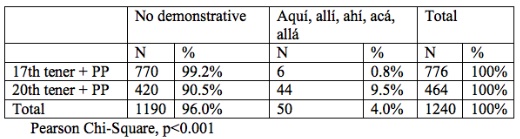 [Speaker Notes: Here we see that old tener rarely occurred with a demonstrative, while modern tener occurs about 9% more with one. This would be expected if a form is losing a resultative here and now meaning. Before, it wouldn’t need to be specified that the action is here through the use of demonstratives. However, as it loses the spatial meaning and becomes more temporal, it would be expected that demonstrative adjectives would be necessary to specify here and now.]
Results: Presence of a phrasal verb
34
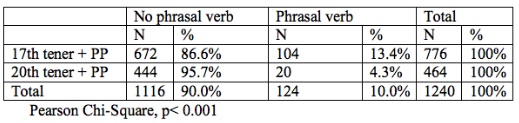 Y valiéndolo yo para cosas del servicio de v. m., que es lo que más desseo y a quien tengo puesta la mira, bien claro se sigue mi poco valor. (CORDE)

Dícele a la huéspeda "Señora, ¿no habrá una cosa ancha que se vea toda la bebida?, que tengo hecho juramento de no beber en taza angosta. (CORDE)
[Speaker Notes: We suspect that phrasal verbs occur with the 17th century tener more than the 20th century. These phrasal verbs generally occur with a dynamic non-motion verb + a noun which would be a different verb type if the corresponding non-phrasal verb was used. You have this variation between hacer juramento vs. jurar, for example, and we were seeing a lot more verbs in the old tener that used the phrasal variant. As the results show, this was the case with old tener. It occurred with more phrasal verbs, which could indicate a smaller range of verb use in the past.]
Conclusion
35
Overall very little change
Differences are small for temporal adverbial
Other than the categories entender, prever, pensar and communicative verbs, little change in verb type
The changes for verb type seem to be due to four frequently occurring constructions: tiene previsto, tengo pensado, tengo entendido, tengo dicho
Some tendencies of change toward the perfect
In temporal adverbial, 20th century tener occurs more with any temporal reference
20th century tener + PP can be used with a wider range of direct objects
Demonstrative adverbs are more common with 20th century tener + PP
Phrasal verbs more common with the 17th century data
Are we beginning to see signs of tener + past participle’s extension into the perfect?
It seems that tener + PP may be frequent with certain collocations but marginal to the system otherwise.  More data needs to be analyzed for a more solid conclusion.
Future research
36
Look at distribution according to grammatical person as well as formal characteristics
PP to the right of the conjugated verb
Agreement
Intervening material
Diachronic study of tener + past participle in variation with haber + past particple
Include more data points such as early 19th century
Compare tener + past participle with the present tense and acabar de
Thank you!
37
Meagan Day mmday@ufl.edu
Sara Zahler szahler@indiana.edu
References
38
Benveniste, Emile. (1968). Mutations of linguistic categories. In W. P. Lehmann & Y. Malkiel (Eds), Directions for historical linguistics (85–94). Austin: University of Texas Press. 
Bybee, Joan & Dahl, Östen. (1989). The creation of tense and aspect systems in the languages of the world. Studies in Language 13, 1, 51 ff. 
Bybee, Joan, Perkins, Revere & Pagliuca, William. (1994). The evolution of grammar: The grammaticalization of tense, aspect and modality in the languages of the world. Chicago: University of Chicago Press.
Bybee, Joan & Pagliuca, William. (1987). The evolution of future meaning.  In A. Giacalone Ramat, O. Carruba & G. Bernini(Eds.), Papers from the VIIth International Conference on Historical Linguistics (109-122). Amsterdam: John Benjamins. 
Carey, Kathleen. (1994). The grammaticalization of the perfect in Old English. An account based on pragmatics and metaphor. In W. Pagliuca (Ed.), Perspectives on grammaticalization. [Current Issues in Linguistic Theory 109] (103–117). Amsterdam: John Benjamins.
Carey, Kathleen. (1995). Subjectification and the development of the English perfect. In D. Stein & S. Wright (Eds.), Subjectivity and subjectivisation: Linguistic perspectives (83–102). Cambridge: Cambridge University Press. 
Comrie, Bernard. (1976). Aspect: An introduction to verbal aspect and related problems. Cambridge: Cambridge University Press.
Dahl, Östen. (1984). Temporal distance: Remoteness distinctions in tense-aspect systems. In B. Butterworth, B. Comrie, & Ö. Dahl (Eds), Explanations of language universals (105–122). Berlin:Mouton De Gruyter. 
Dahl, Östen. (1985). Tense and aspect systems. Oxford: Blackwell.
Dahl, Östen. (2000). Tense and aspect in the languages of Europe. Berlin and New York: Mouton de Gruyter.
Dahl, Östen & Hedin, Eva. (2000). Current relevance and event reference. In Ö. Dahl (Ed.), Tense and aspect in the languages of Europe (386–401). Berlin and New York: Mouton de Gruyter. 
Day, Meagan M. & Zahler, Sara L. (forthcoming). “The continuous path of grammaticalization in modern Peninsular Spanish”. U. Penn Working Papers in Linguistics, Volume 20.1
Harre, Catherine E. (1991). Tener + past participle: A case study in linguistic description. London and New York: Routledge.
Harris, Martin. (1982). The ‘past simple’ and ‘present perfect’ in Romance. In M. Harris & N. Vincent (Eds.), Studies in the Romance verb (42–70). London: Croom Helm.
Holmes, Bonnie and Balukas, Colleene. (2011). Yesterday, all my troubles have seemed (PP) so far away: Variation in pre-hodiernal perfective expression in Peninsular Spanish. In J. Michnowicz & R. Dodsworth (Eds.), Selected Proceedings of the 5th Workshop on Spanish Sociolinguistics (79-89). Somerville, MA: Cascadilla Proceedings.
References
39
Kato, Natsuko. (1993). Tener + past participle in Spanish: A Dynamic Approach. Sophia lingüística, 3, 131-151.
Koike, Dale A. (1996). Functions of the adverbial ya in Spanish narrative discourse. Journal of Pragmatics, 25, 267–279.
Lindstedt, Jouko. (2000). The perfect—aspectual, temporal and evidential. In Ö. Dahl (Ed.), Tense and aspect in the languages of Europe (365–383). Berlin and New York: Mouton de Gruyter. 
López-Couso, María José, & Elena Seoane (Eds.) (2008). Rethinking grammaticalization: New perspectives. Amsterdam: John Benjamins. Pp. x, 355. 
Mitchell, Bruce. (1985). Old English syntax. (Volume I) Concord, the parts of speech, and the sentence. Oxford: Clarendon.
Pinkster, Harm. (1987). The strategy and chronology of the development of future and perfect tense auxiliaries in Latin. In M. Harris & P. Ramat (Eds), Historical development of the auxiliaries (193–223). Berlin: Mouton de Gruyter.
Real Academia Española: Database (CREA) [online]. Corpus de referencia del español actual. <http://www.rae.es> [April 8, 2011]
Sankoff, David, Tagliamonte, Sali A., & Smith, Eric. (2005). "Goldvarb X: A Multivariate Analysis Application." Dept. of Linguistics, Univ. of Toronto. 
Schwenter, Scott A. (1994). The grammaticalization of an anterior in progress: Evidence from a Peninsular Spanish dialect. Studies in Language, 18, 71–111.
Schwenter, Scott A., & Rena Torres Cacoullos (2008). Defaults and indeterminacy in temporal grammaticalization: the ‘perfect’ road to perfective. Language Variation and Change 20: 1-39.
Squartini, Mario, & Bertinetto, Pier Marco. (2000). The simple and compound past in Romance
	languages. In Ö. Dahl (Ed.), Tense and aspect in the languages of Europe (403–439). Berlin: Mouton de Gruyter. 
Traugott, E. C. (1995). The role of the development of discourse markers in a theory of grammaticalization. Paper presented at the Twelfth International Conference on  Historical Linguistics, Manchester, August 1995.
Vincent, Nigel. (1982). The development of the auxiliaries habere and esse in Romance. In N. Vincent & M. Harris (Eds), Studies in the Romance verb. Essays offered to Joe Cremona on the occasion of his 60th birthday (71–96). London: Canberra: Croom Helm.